Benefits Specialty Center Update
Specialty Center UpdateBenefits News
Open Enrollment, 2017
Begins: Oct 27, 2016, 8:00am
Ends: Nov 22, 2016, 5:00pm sharp! 
All open enrollment changes are effective Jan 1, 2017
2
Benefits Specialty Center Update
Disability Plan Open for Enrollment – New Plan Design 
Key Drivers For The Change:
Current state of the disability benefits program not sustainable from a cost perspective
Short term and part time employees have no disability protection 
Employees want options that not only provide income protection but also support  their individual needs and financial goals
3
Benefits Specialty Center Update
Disability Plan Open for Enrollment – New Plan Design
Key Changes:
Eligibility is being expanded to employees in Core and Mid-Level Benefits (currently only offered to employees with Full Benefits)
Employer paid disability insurance continues - change to 14 day waiting period*
Employee paid voluntary ‘supplemental disability’ insurance is being split into two employee paid options – employees can enroll in one or both options
Short term disability – 14 day waiting period*
Long term disability – 6 month waiting period
The disability benefit paid out during an approved disability is changing from 70% to 60% of pre-disability income
*Still requires up to 22 working days of sick leave be used if available
4
Specialty Center Update
Disability Plan Open for Enrollment –New Plan Design 
UC Paid Basic Disability Insurance:
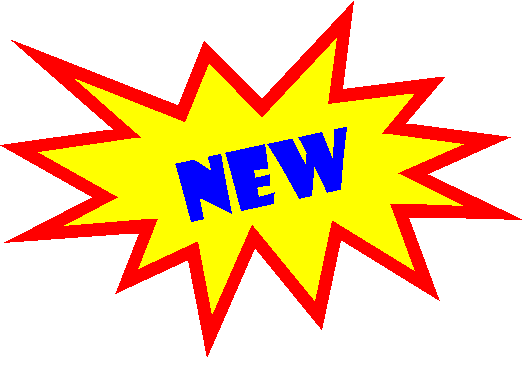 5
Benefits Specialty Center Update
Disability Plan Open for Enrollment – New Plan Design
Employee Paid Voluntary Disability Insurance:
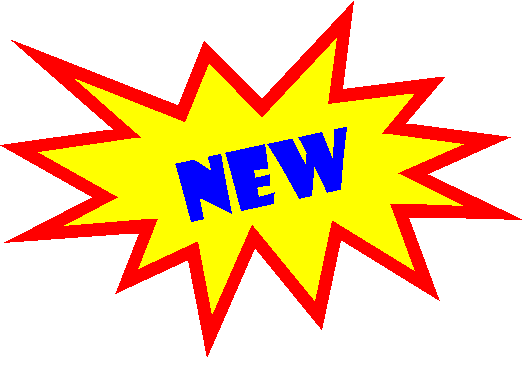 6
Benefits Specialty Center Update
Disability Plan Open for Enrollment – New Plan Design 
Next Steps: 
UCOP is still developing online tools, resources, and a premium calculator to support informed decision making
Employees just received a direct mail postcard announcing these changes prior to Open Enrollment
Locally we are working on communication and education plans
For more details go to the Disability Insurance link on the  UCnet site, or enter 2017 Disability in the ‘search box’
7
HR Liaison Social
Specialty Center Update
Disability Plan Open for Enrollment – Significant Design Changes
Employee Paid Disability Insurance:
9